Python: Structured Programming
Damian Gordon
Structured Programming
Remember the modularised version of the prime number checking program:
################
# Main Program #
################

# PROGRAM CheckPrime:

if IsItPrime() == True:
# THEN
    print("Prime number")
else:
    print("Not a prime number")
# ENDIF;

# END.
#########################
# Prime Checking Module #
#########################

def IsItPrime():
    a = int(input("Please input value: "))
    b = a - 1
    IsPrime = True
    while b != 1:
    # DO
        if a % b == 0:
            # THEN
            IsPrime = False
        # ENDIF;
        b = b - 1
    # ENDWHILE;
    return IsPrime

# END IsItPrime.
Structured Programming
In this version, the MAIN program the MAIN program calls the MODULE IsItPrime() which does the  reading in of the value, and the checking to see if it is prime or not.
Because good module design says each module should do one thing well, as opposed to two or three things kinda well, we should rewrite so that the MODULE called  IsItPrime() just checks if a number is prime (and that number is passed into it).
################
# Main Program #
################

# PROGRAM CheckPrime:
a = int(input("Please input value: "))
if IsItPrime(a) == True:
# THEN
    print("Prime number")
else:
    print("Not a prime number")
# ENDIF;

# END.
################
# Main Program #
################

# PROGRAM CheckPrime:
a = int(input("Please input value: "))
if IsItPrime(a) == True:
# THEN
    print("Prime number")
else:
    print("Not a prime number")
# ENDIF;

# END.
#########################
# Prime Checking Module #
#########################

def IsItPrime(a):
    b = a - 1
    IsPrime = True
    while b != 1:
    # DO
        if a % b == 0:
            # THEN
            IsPrime = False
        # ENDIF;
        b = b - 1
    # ENDWHILE;
    return IsPrime
# END IsItPrime.
#########################
# Prime Checking Module #
#########################

def IsItPrime(a):
    b = a - 1
    IsPrime = True
    while b != 1:
    # DO
        if a % b == 0:
            # THEN
            IsPrime = False
        # ENDIF;
        b = b - 1
    # ENDWHILE;
    return IsPrime
# END IsItPrime.
Variable Scope
The scope of a variable – is the part of a computer program where the binding is valid: where the variable name can be used to refer to the entity. 
In other parts of the program the variable name may refer to a different entity (it may have a different binding), or to nothing at all (it may be unbound). 
The scope of a binding is also known as the “visibility” of a variable.
Structured Programming
# PROGRAM Global and Local Variables
global_var = "This is a global variable"
print(global_var)
# END.
Structured Programming
# PROGRAM Global and Local Variables
global_var = "This is a global variable"
print(global_var)
# END.
This is a global variable
Structured Programming
# PROGRAM Global and Local Variables
global_var = "This is a global variable"

def MyMethod():
    print(global_var)
# END MyMethod

MyMethod()
print(global_var)
# END.
Structured Programming
# PROGRAM Global and Local Variables
global_var = "This is a global variable"

def MyMethod():
    print(global_var)
# END MyMethod

MyMethod()
print(global_var)
# END.
This is a global variable
This is a global variable
Structured Programming
# PROGRAM Global and Local Variables
global_var = "This is a global variable"

def MyMethod():
    global_var = “Local copy of the global variable"
    print(global_var)
# END MyMethod

MyMethod()
print(global_var)
# END.
Structured Programming
# PROGRAM Global and Local Variables
global_var = "This is a global variable"

def MyMethod():
    global_var = “Local copy of the global variable"
    print(global_var)
# END MyMethod

MyMethod()
print(global_var)
# END.
This is a local copy of the global variable
This is a global variable
Structured Programming
# PROGRAM Global and Local Variables
global_var = "This is a global variable"

def MyMethod():
    global_var = “Local copy of the global variable"
    print(global_var)
    global global_var
    print(global_var)
# END MyMethod

MyMethod()
print(global_var)
# END.
Structured Programming
# PROGRAM Global and Local Variables
global_var = "This is a global variable"

def MyMethod():
    global_var = “Local copy of the global variable"
    print(global_var)
    global global_var
    print(global_var)
# END MyMethod

MyMethod()
print(global_var)
# END.
This is a local copy of the global variable
This is a local copy of the global variable
This is a local copy of the global variable
Structured Programming
# PROGRAM Global and Local Variables
global_var = 4
print(global_var)
# END.
Structured Programming
# PROGRAM Global and Local Variables
global_var = 4
print(global_var)
# END.
4
Structured Programming
# PROGRAM Global and Local Variables
global_var = 4

def MyMethod():
    print(global_var)
# END MyMethod

MyMethod()
print(global_var)
# END.
Structured Programming
# PROGRAM Global and Local Variables
global_var = 4

def MyMethod():
    print(global_var)
# END MyMethod

MyMethod()
print(global_var)
# END.
4
4
Structured Programming
# PROGRAM Global and Local Variables
global_var = 4

def MyMethod():
    global_var = 8
    print(global_var)
# END MyMethod

MyMethod()
print(global_var)
# END.
Structured Programming
# PROGRAM Global and Local Variables
global_var = 4

def MyMethod():
    global_var = 8
    print(global_var)
# END MyMethod

MyMethod()
print(global_var)
# END.
8
4
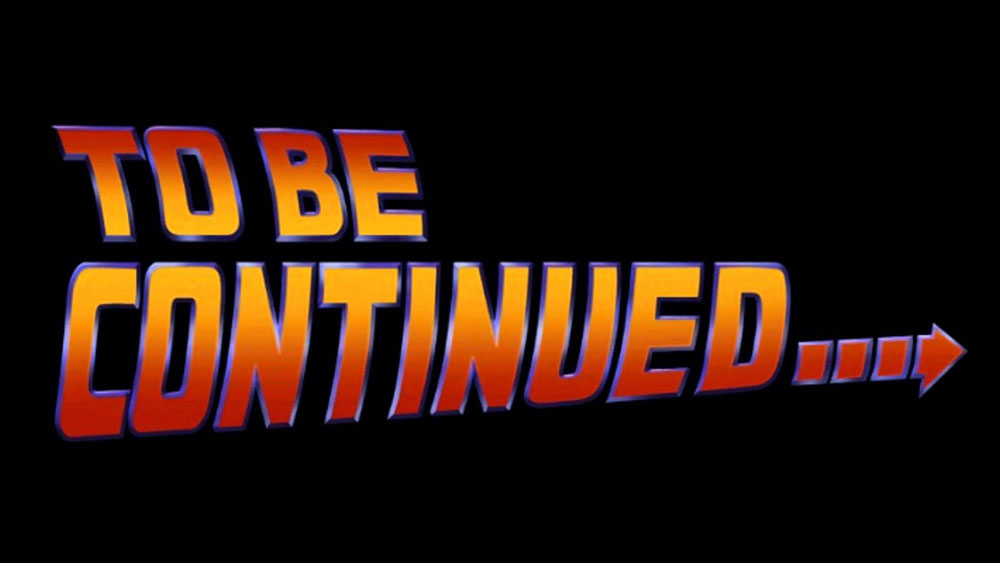 etc.